[Evaluation type] of [subject of evaluation] in [country/area]
End of Fieldwork Debriefing[Name] Evaluation team leader
[Name] Evaluation team member 1
[Name] Evaluation team member 2
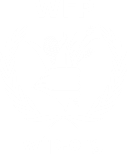 Purpose
Evaluation purpose and objectives 
Main expected users
Subject and scope of the evaluation
2
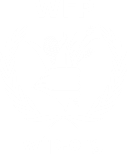 Methodology
Methodology
[Outline overall approach]
[brief on data collection methods]
[Limitations, mitigation measures and impacts]
[brief on field mission activities - List sites visited and stakeholders interviewed on separate slides]
3
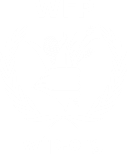 Sites visited
[List sites visited] 
[Briefly describe rationale for selection]
4
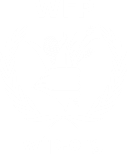 Stakeholders interviewed
[Summary of stakeholders interviewed] 
[Briefly describe rationale for selection]
5
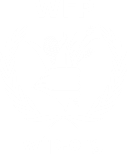 Context
[Keep this section brief, especially if the audience is internal stakeholders who may already know the context quite well]
Context
[Outline country/area context]

Operational context
[List key features of the intervention/thematic area/modality, including changes over time]
6
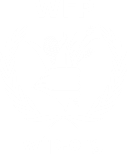 Preliminary findings
[Evaluation question 1] or use other sub-headings if too early to address questions (e.g. by activity/area/stakeholder type)
Present key themes emerging
Outline any gaps in data /what the team knows so far in addressing this question
7
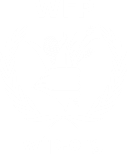 Preliminary findings
[Evaluation question 2] or use other sub-headings if too early to address questions (e.g. by activity/area/stakeholder type)
Present key themes emerging
Outline any gaps in data /what the team knows so far in addressing this question
8
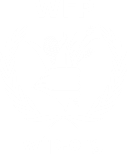 Preliminary findings
[Evaluation question 3] or use other sub-headings if too early to address questions (e.g. by activity/area/stakeholder type)
Present key themes emerging
Outline any gaps in data /what the team knows so far in addressing this question
9
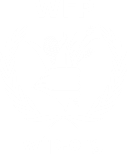 Emerging themes for analysis
Keep these very brief and broad
Emphasize ongoing analysis
Outline implications i.e. likely conclusions/recommendations (if able to predicted at this stage)
10
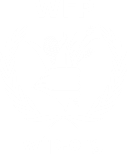 Next steps
[Briefly outline next steps in process, including the key dates for the deliverables i.e. draft report, comments by stakeholders and final draft]
[Point out any specific requests for additional data/information the team has at this point]
11
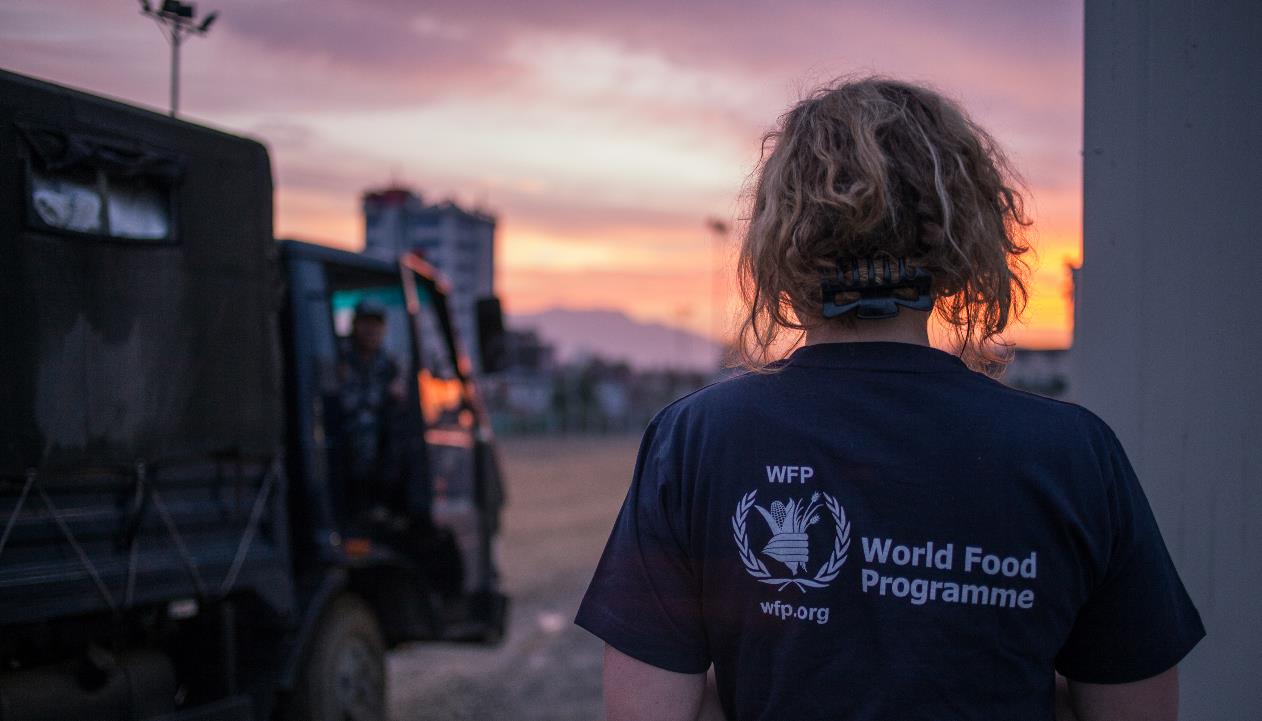 Any comments or questions?
Thank you!